CS 61C: Great Ideas in Computer Architecture Lecture 18: Parallel Processing – SIMD
Krste Asanović & Randy Katz
http://inst.eecs.berkeley.edu/~cs61c
61C Survey
It would be nice to have a review lecture every once in a while, actually showing us how things fit in the bigger picture
2
CS 61c
Lecture 18: Parallel Processing - SIMD
Agenda
61C – the big picture
Parallel processing
Single instruction, multiple data
SIMD matrix multiplication
Amdahl’s law
Loop unrolling
Memory access strategy - blocking
And in Conclusion, …
3
CS 61c
Lecture 18: Parallel Processing - SIMD
61C Topics so far …
What we learned: 
Binary numbers
C
Pointers
Assembly language
Datapath architecture
Pipelining
Caches
Performance evaluation
Floating point
What does this buy us?
Promise: execution speed
Let’s check!
4
CS 61c
Lecture 18: Parallel Processing - SIMD
Reference Problem
Matrix multiplication
Basic operation in many engineering, data, and imaging processing tasks
Image filtering, noise reduction, …
Many closely related operations
E.g. stereo vision (project 4)
dgemm 
double-precision floating-point matrix multiplication
5
CS 61c
Lecture 18: Parallel Processing - SIMD
Application Example: Deep Learning
Image classification (cats …)
Pick “best” vacation photos
Machine translation
Clean up accent
Fingerprint verification
Automatic game playing
6
CS 61c
Lecture 18: Parallel Processing - SIMD
Matrices
Square matrix of dimension NxN
0
N-1
0
N-1
7
CS 61c
Lecture 18: Parallel Processing - SIMD
Matrix Multiplication
B
C = A*B
Cij = Σk (Aik * Bkj)
A
C
8
CS 61c
Reference: Python
Matrix multiplication in Python
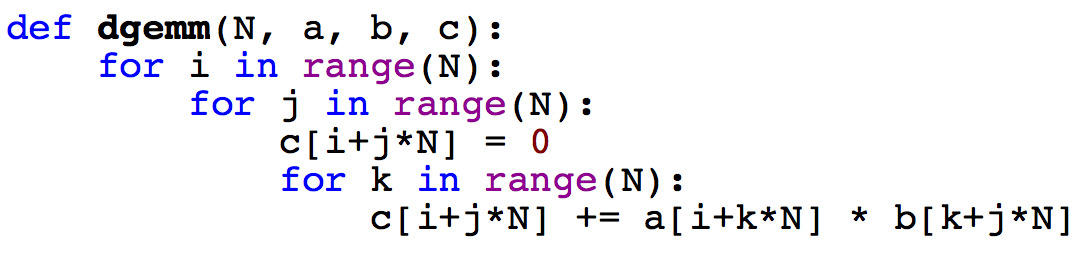 1 MFLOP = 1 Million floating-point operations per second (fadd, fmul)
dgemm(N …) takes 2*N3 flops
9
CS 61c
Lecture 18: Parallel Processing - SIMD
C
c = a * b
a, b, c are N x N matrices
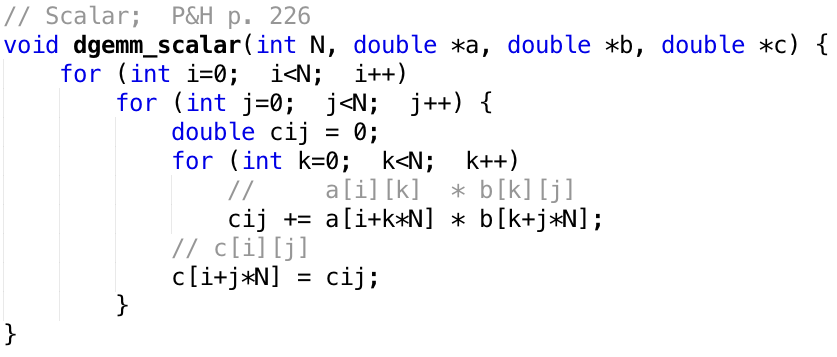 10
CS 61c
Lecture 18: Parallel Processing - SIMD
Timing Program Execution
11
CS 61c
Lecture 18: Parallel Processing - SIMD
C versus Python
240x!
Which class gives you this kind of power?
We could stop here … but why? Let’s do better!
12
CS 61c
Lecture 18: Parallel Processing - SIMD
Agenda
61C – the big picture
Parallel processing
Single instruction, multiple data
SIMD matrix multiplication
Amdahl’s law
Loop unrolling
Memory access strategy - blocking
And in Conclusion, …
13
CS 61c
Lecture 18: Parallel Processing - SIMD
Why Parallel Processing?
CPU Clock Rates are no longer increasing
Technical & economic challenges
Advanced cooling technology too expensive or impractical for most applications
Energy costs are prohibitive

Parallel processing is only path to higher speed
Compare airlines:
Maximum speed limited by speed of sound and economics
Use more and larger airplanes to increase throughput
And smaller seats …
14
CS 61c
Lecture 18: Parallel Processing - SIMD
[Speaker Notes: Smaller seats …  what kind of Moore’s law is this?]
Using Parallelism for Performance
Two basic ways:
Multiprogramming
run multiple independent programs in parallel
“Easy”
Parallel computing
run one program faster
“Hard”
We’ll focus on parallel computing in the next few lectures
15
CS 61c
Lecture 18: Parallel Processing - SIMD
New-School Machine Structures(It’s a bit more complicated!)
Software        Hardware
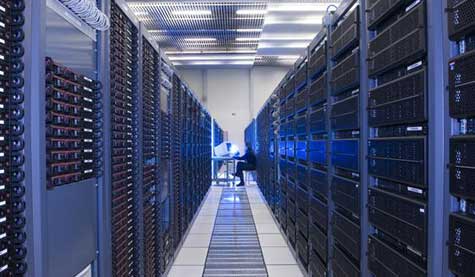 Parallel Requests
Assigned to computer
e.g., Search “Katz”
Parallel Threads
Assigned to core
e.g., Lookup, Ads
Parallel Instructions
>1 instruction @ one time
e.g., 5 pipelined instructions
Parallel Data
>1 data item @ one time
e.g., Add of 4 pairs of words
Hardware descriptions
All gates @ one time
Programming Languages
SmartPhone
Warehouse Scale Computer
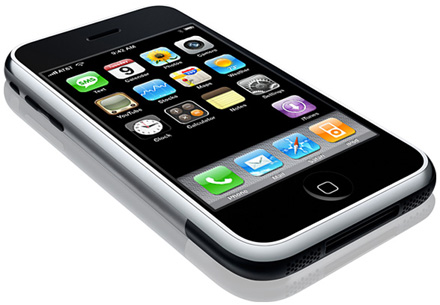 HarnessParallelism &
Achieve HighPerformance
Computer
…
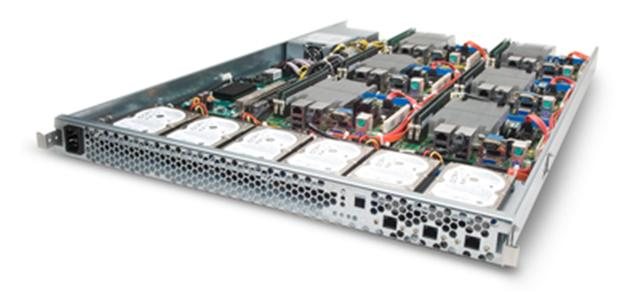 Core
Core
Memory               (Cache)
Input/Output
Today’s
Lecture
Core
Functional
Unit(s)
Instruction Unit(s)
16
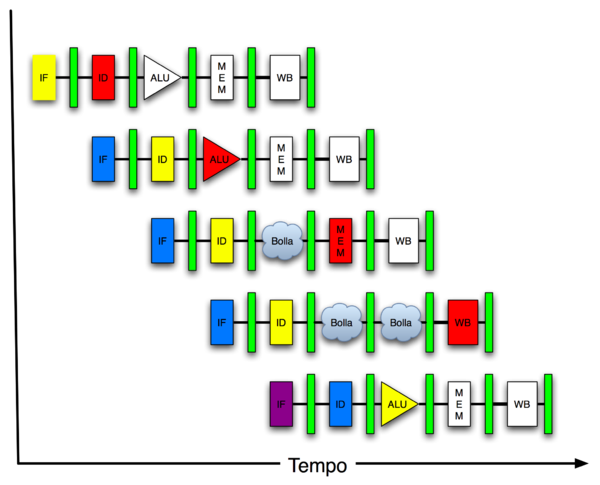 A3+B3
A2+B2
A1+B1
A0+B0
Cache Memory
Logic Gates
Single-Instruction/Single-Data Stream(SISD)
Sequential computer that exploits no parallelism in either the instruction or data streams. Examples of SISD architecture are traditional uniprocessor machines
E.g. our trusted RISC-V pipeline
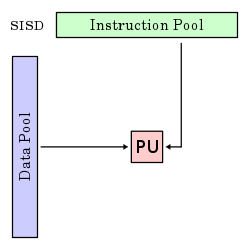 Processing Unit
This is what we did up to now in 61C
17
CS 61c
Lecture 18: Parallel Processing - SIMD
Single-Instruction/Multiple-Data Stream(SIMD or “sim-dee”)
SIMD computer exploits multiple data streams against a single instruction stream to operations that may be naturally parallelized, e.g., Intel SIMD instruction extensions or NVIDIA Graphics Processing Unit (GPU)
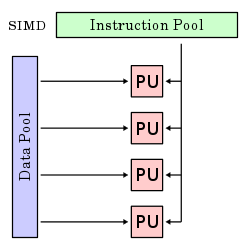 Today’s topic.
18
CS 61c
Lecture 18: Parallel Processing - SIMD
Multiple-Instruction/Multiple-Data Streams(MIMD or “mim-dee”)
Multiple autonomous processors simultaneously executing different instructions on different data. 
MIMD architectures include multicore and Warehouse-Scale Computers
Instruction Pool
PU
PU
Data Pool
PU
PU
Topic of Lecture 19 and beyond.
19
CS 61c
Lecture 18: Parallel Processing - SIMD
Multiple-Instruction/Single-Data Stream(MISD)
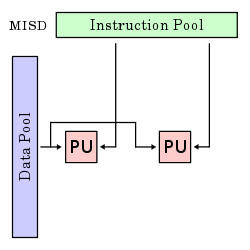 Multiple-Instruction, Single-Data stream  computer that exploits multiple instruction streams against a single data stream.
Historical significance
This has few applications. Not covered in 61C.
20
CS 61c
Lecture 18: Parallel Processing - SIMD
Flynn* Taxonomy, 1966
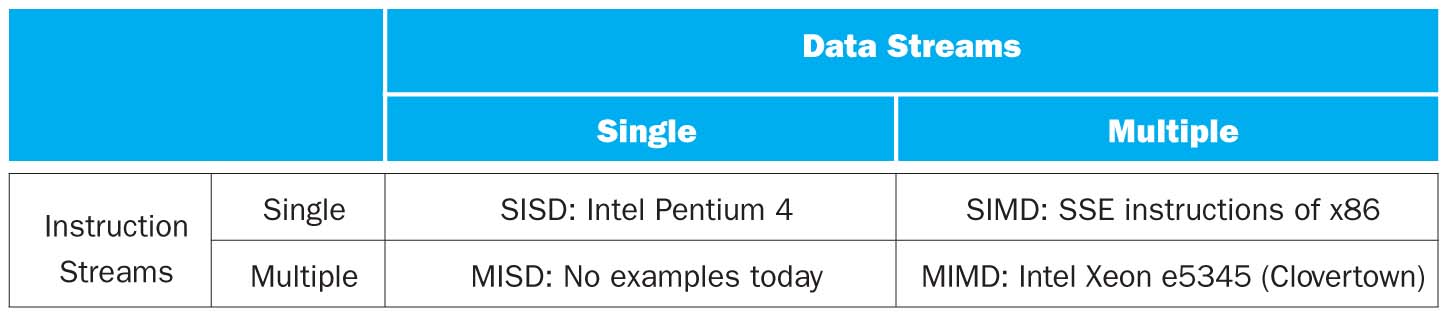 SIMD and MIMD are currently the most common parallelism in architectures – usually both in same system!
Most common parallel processing programming style: Single Program Multiple Data (“SPMD”)
Single program that runs on all processors of a MIMD
Cross-processor execution coordination using synchronization primitives
21
CS 61c
Lecture 18: Parallel Processing - SIMD
Agenda
61C – the big picture
Parallel processing
Single instruction, multiple data
SIMD matrix multiplication
Amdahl’s law
Loop unrolling
Memory access strategy - blocking
And in Conclusion, …
22
CS 61c
Lecture 18: Parallel Processing - SIMD
SIMD – “Single Instruction Multiple Data”
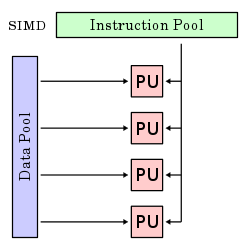 23
CS 61c
Lecture 18: Parallel Processing - SIMD
SIMD Applications & Implementations
Applications
Scientific computing
Matlab, NumPy
Graphics and video processing
Photoshop, …
Big Data
Deep learning
Gaming
…
Implementations
x86
ARM
RISC-V vector extensions
24
CS 61c
Lecture 18: Parallel Processing - SIMD
First SIMD Extensions:MIT Lincoln Labs TX-2, 1957
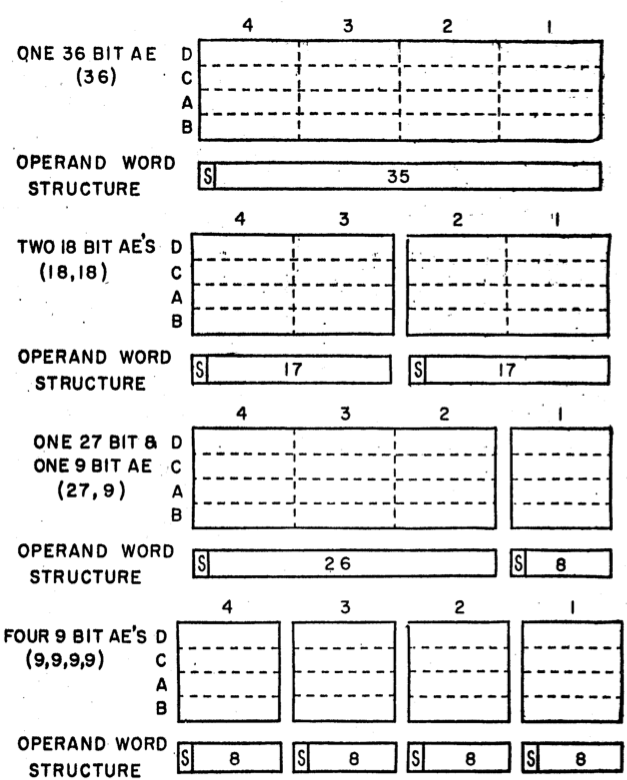 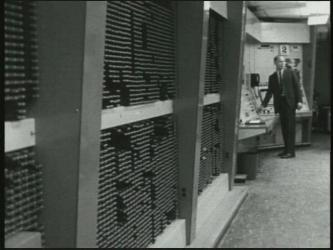 25
CS 61c
x86 SIMD Evolution
New instructions
New, wider, more registers
More parallelism
http://svmoore.pbworks.com/w/file/fetch/70583970/VectorOps.pdf
26
CS 61c
Lecture 18: Parallel Processing - SIMD
Laptop CPU Specs
$ sysctl -a | grep cpu
hw.physicalcpu: 2
hw.logicalcpu: 4

machdep.cpu.brand_string: Intel(R) Core(TM) i7-5557U CPU @ 3.10GHz

machdep.cpu.features: FPU VME DE PSE TSC MSR PAE MCE CX8 APIC SEP MTRR PGE MCA CMOV PAT PSE36 CLFSH DS ACPI MMX FXSR SSE SSE2 SS HTT TM PBE SSE3 PCLMULQDQ DTES64 MON DSCPL VMX EST TM2 SSSE3 FMA CX16 TPR PDCM SSE4.1 SSE4.2 x2APIC MOVBE POPCNT AES PCID XSAVE OSXSAVE SEGLIM64 TSCTMR AVX1.0 RDRAND F16C

machdep.cpu.leaf7_features: SMEP ERMS RDWRFSGS TSC_THREAD_OFFSET BMI1 AVX2 BMI2 INVPCID SMAP RDSEED ADX IPT FPU_CSDS
27
CS 61c
Lecture 18: Parallel Processing - SIMD
SIMD Registers
28
CS 61c
Lecture 18: Parallel Processing - SIMD
SIMD Data Types
(Now also AVX-512 available)
29
CS 61c
Lecture 18: Parallel Processing - SIMD
SIMD Vector Mode
30
CS 61c
Lecture 18: Parallel Processing - SIMD
Agenda
61C – the big picture
Parallel processing
Single instruction, multiple data
SIMD matrix multiplication
Amdahl’s law
Loop unrolling
Memory access strategy - blocking
And in Conclusion, …
31
CS 61c
Lecture 18: Parallel Processing - SIMD
Problem
Today’s compilers (largely) do not generate SIMD code
Back to assembly …
x86 (not using RISC-V as no vector hardware yet)
Over 1000 instructions to learn …
Green Book
Can we use the compiler to generate all non-SIMD instructions?
32
CS 61c
Lecture 18: Parallel Processing - SIMD
x86 Intrinsics AVX Data Types
Intrinsics:  Direct access to registers & assembly from C
Register
33
CS 61c
Lecture 18: Parallel Processing - SIMD
Intrinsics AVX Code Nomenclature
34
CS 61c
Lecture 18: Parallel Processing - SIMD
x86 SIMD “Intrinsics”
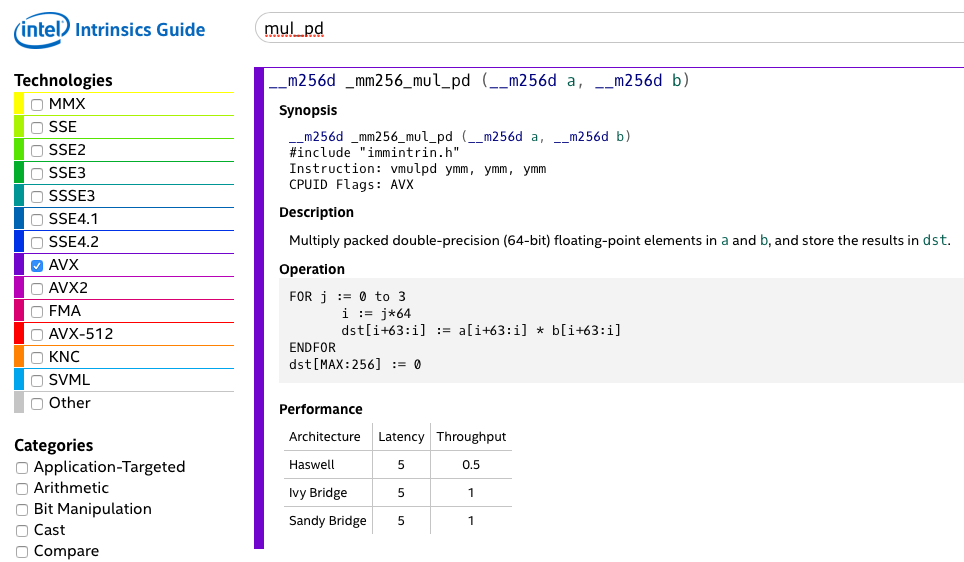 assembly instruction
4 parallel multiplies
2 instructions per clock cycle (CPI = 0.5)
https://software.intel.com/sites/landingpage/IntrinsicsGuide/
35
CS 61c
Lecture 18: Parallel Processing - SIMD
Raw Double-Precision Throughput
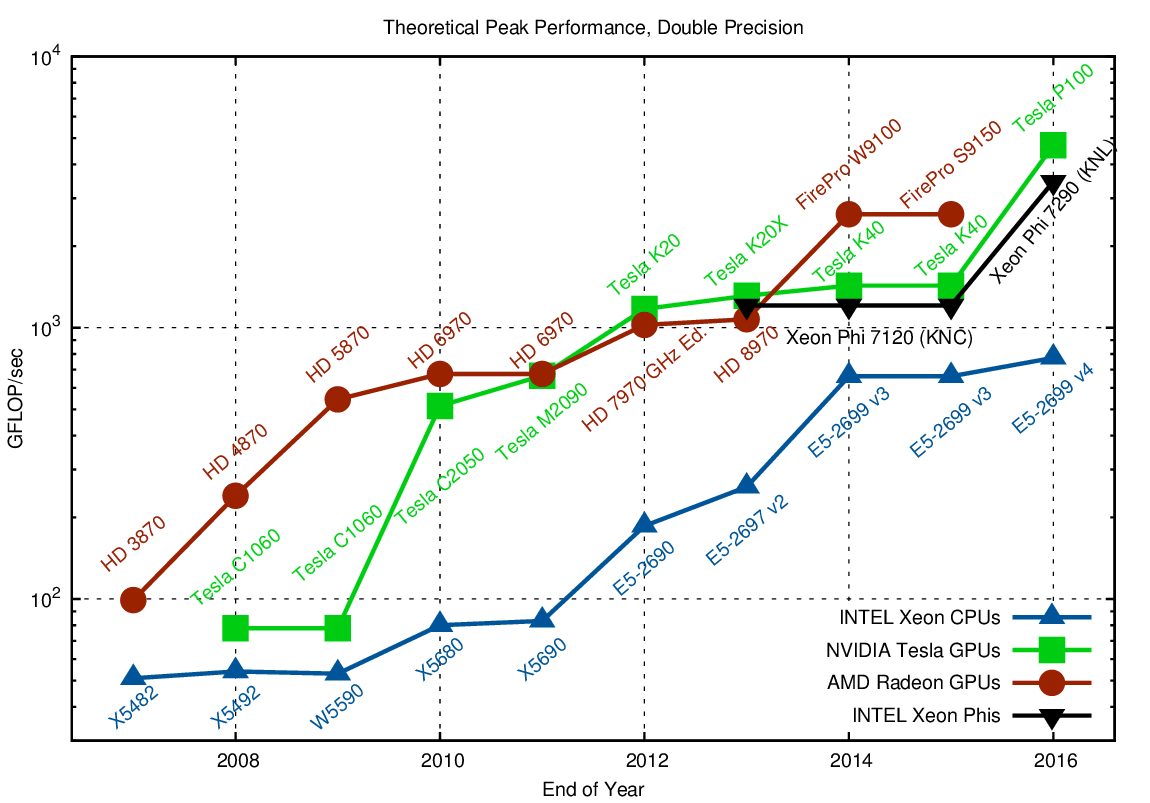 https://www.karlrupp.net/2013/06/cpu-gpu-and-mic-hardware-characteristics-over-time/
Actual performance is lower because of overhead
36
CS 61c
Lecture 18: Parallel Processing - SIMD
Vectorized Matrix Multiplication
for i …; i+=4
    for j ...
Inner Loop:
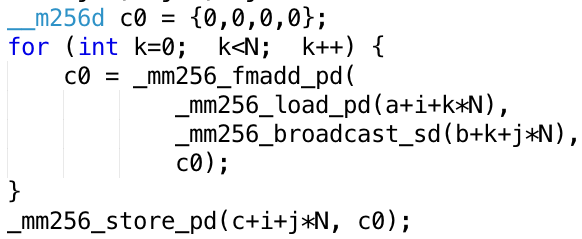 i += 4
37
CS 61c
“Vectorized” dgemm
38
CS 61c
Lecture 18: Parallel Processing - SIMD
Performance
4x faster
But still << theoretical 25 GFLOPS!
39
CS 61c
Lecture 18: Parallel Processing - SIMD
Agenda
61C – the big picture
Parallel processing
Single instruction, multiple data
SIMD matrix multiplication
Amdahl’s law
Loop unrolling
Memory access strategy - blocking
And in Conclusion, …
40
CS 61c
Lecture 18: Parallel Processing - SIMD
A trip to LA
Commercial airline:
Total time:  7 hours
Supersonic aircraft:
Total time:  6.1 hours
Speedup:
Flying time 	Sflight = 60 / 6 = 10x	
Trip time 	Strip = 7 / 6.1 = 1.15x
41
CS 61c
Lecture 18: Parallel Processing - SIMD
[Speaker Notes: Google sign-up bonus: supersonic plane for A in 61C

Trip to LA: brief relief from traffic jams

Speedup … it’s still worth it to get an A in 61C. Perhaps for a weekend in Paris?]
Amdahl’s Law
Get enhancement E for your new PC
E.g. floating-point rocket booster
E
Speeds up some task (e.g. arithmetic) by factor SE
F is fraction of program that uses this ”task”
Execution Time:
speedup section
no speedup
T0 (no E)
TE (with E)
Speedup:
Speedup = TO / TE = 1 / ((1-F) + F/SE)
42
CS 61c
Lecture 18: Parallel Processing - SIMD
[Speaker Notes: Computer scientists call this Amdahl’s law

Don’t forget, you may need the jargon for the Google interview]
Big Idea: Amdahl’s Law
Speedup = TO / TE = 1 / ((1-F) + F/SE)
Part sped up
Part not sped up
Example: 	The execution time of half of a program can be accelerated by a factor of 2.What is the program speed-up overall?
TO / TE = 1 / ((1-F) + F/SE) = 1/((1- 0.5)+0.5/2) = 1.33 << 2
43
CS 61c
Lecture 18: Parallel Processing - SIMD
Maximum “Achievable” Speed-Up
Speedup = 1 / ((1-F) + F/SE)
(SE->∞)   = 1/(1-F)
Question: 	What is a reasonable # of parallel processors to speed up an algorithm with F = 95%? (i.e. 19/20th can be sped up)
a) 	Maximum speedup:	Smax = 1/(1-0.95) = 20
					but needs SE=∞!
Reasonable “engineering” compromise:
Equal time in sequential and parallel code: (1-F) = F/SE 
		SE = F/(1-F) = 0.95/0.05 = 20
		S = 1/(0.05+0.05) = 10
44
CS 61c
[Speaker Notes: infinity? A few more years of Moore’s law …]
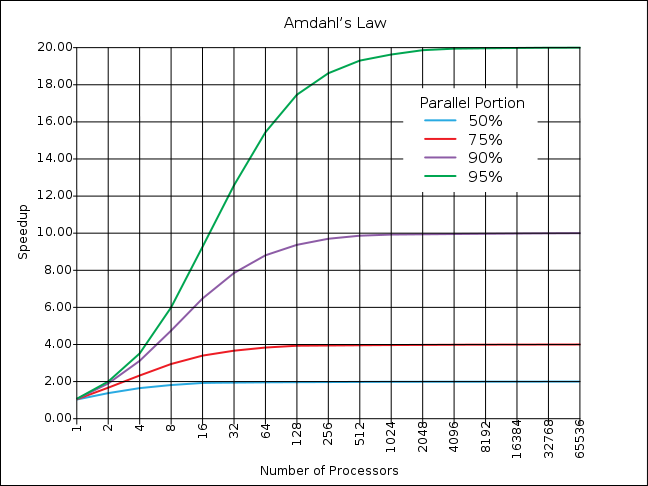 If the portion ofthe program thatcan be parallelizedis small, then thespeedup is limited
500 processors
for 19x
20 processors
for 10x
In this region, the sequential portion limits the performance
45
CS 61c
Strong and Weak Scaling
To get good speedup on a parallel processor while keeping the problem size fixed is harder than getting good speedup by increasing the size of the problem.
Strong scaling: when speedup can be achieved on a parallel processor without increasing the size of the problem
Weak scaling: when speedup is achieved on a parallel processor by increasing the size of the problem proportionally to the increase in the number of processors
Load balancing is another important factor: every processor doing same amount of work  
Just one unit with twice the load of others cuts speedup almost in half
46
CS 61c
Lecture 18: Parallel Processing - SIMD
[Speaker Notes: Add load balancing example here – page 638]
Peer Instruction
Suppose a program spends 80% of its time in a square-root routine. How much must you speedup square root to make the program run 5 times faster?
Speedup = 1 / ((1-F) + F/SE)
        RED:  5
   GREEN:  20
ORANGE:  500
YELLOW:  None of above
47
CS 61c
Lecture 18: Parallel Processing - SIMD
Administrivia
Midterm 2 is Tuesday during class time!
Review Session: Saturday 10-12pm @Hearst Annex A1
One double-sided crib sheet; we’ll provide the RISCV card
Bring your ID! We’ll check it
Room assignments posted on Piazza
Project 2 pre-lab due Friday
HW4 due 11/3, but advisable to finish by the midterm
Project 2-2 due 11/6, but also good to finish before MT2
48
CS 61c
Lecture 19: Thread Leval Parallel Processing
Agenda
61C – the big picture
Parallel processing
Single instruction, multiple data
SIMD matrix multiplication
Amdahl’s law
Loop unrolling
Memory access strategy - blocking
And in Conclusion, …
49
CS 61c
Lecture 18: Parallel Processing - SIMD
Amdahl’s Law applied to dgemm
Measured dgemm performance
Peak	5.5 GFLOPS
Large matrices 	3.6 GFLOPS
Processor	             24.8 GFLOPS 

Why are we not getting (close to) 25 GFLOPS?
Something else (not floating-point ALU) is limiting performance!
But what? Possible culprits:
Cache
Hazards
Let’s look at both!
50
CS 61c
Lecture 18: Parallel Processing - SIMD
Pipeline Hazards – dgemm
51
CS 61c
Lecture 18: Parallel Processing - SIMD
Loop Unrolling
4 registers
Compiler does the unrolling
How do you verify that the generated code is actually unrolled?
52
CS 61c
Lecture 18: Parallel Processing - SIMD
Performance
WOW!
?
53
CS 61c
Lecture 18: Parallel Processing - SIMD
Agenda
61C – the big picture
Parallel processing
Single instruction, multiple data
SIMD matrix multiplication
Amdahl’s law
Loop unrolling
Memory access strategy - blocking
And in Conclusion, …
54
CS 61c
Lecture 18: Parallel Processing - SIMD
FPU versus Memory Access
How many floating-point operations does matrix multiply take?
F = 2 x N3 (N3 multiplies, N3 adds)
How many memory load/stores?
M = 3 x N2 (for A, B, C)
Many more floating-point operations than memory accesses
q = F/M = 2/3 * N
Good, since arithmetic is faster than memory access
Let’s check the code …
55
CS 61c
Lecture 18: Parallel Processing - SIMD
But memory is accessed repeatedly
Inner loop:
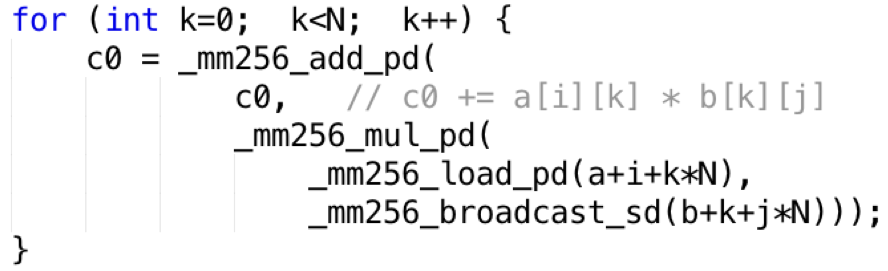 q = F/M = 1!  (2 loads and 2 floating-point operations)
56
CS 61c
Lecture 18: Parallel Processing - SIMD
Typical Memory Hierarchy
On-Chip Components
Control
Third-Level
Cache
(SRAM)
Secondary
Memory
(Disk
Or Flash)
Main
Memory
(DRAM)
Second-Level
Cache
(SRAM)
Instr
Cache
Datapath
RegFile
Data
Cache
Speed (cycles):        ½’s                     1’s                           10’s               100’s-1000        1,000,000’s
Size (bytes):         100’s                  10K’s                         M’s                    G’s                      T’s
Where are the operands (A, B, C) stored?
What happens as N increases?
Idea: arrange that most accesses are to fast cache!
Cost/bit:         highest                                                                                                 lowest
57
CS 61c
Lecture 18: Parallel Processing - SIMD
Sub-Matrix Multiplicationor: Beating Amdahl’s Law
58
CS 61c
Blocking
Idea:
Rearrange code to use values loaded in cache many times
Only “few” accesses to slow main memory (DRAM) per floating point operation
 throughput limited by FP hardware and cache, not slow DRAM
P&H, RISC-V edition p. 465
59
CS 61c
Lecture 18: Parallel Processing - SIMD
Memory Access Blocking
60
CS 61c
Lecture 18: Parallel Processing - SIMD
Performance
61
CS 61c
Lecture 18: Parallel Processing - SIMD
Agenda
61C – the big picture
Parallel processing
Single instruction, multiple data
SIMD matrix multiplication
Amdahl’s law
Loop unrolling
Memory access strategy - blocking
And in Conclusion, …
62
CS 61c
Lecture 18: Parallel Processing - SIMD
And in Conclusion, …
Approaches to Parallelism
SISD, SIMD, MIMD (next lecture)
SIMD
One instruction operates on multiple operands simultaneously
Example: matrix multiplication
Floating point heavy  exploit Moore’s law to make fast
Amdahl’s Law: 
Serial sections limit speedup
Cache
Blocking
Hazards
Loop unrolling
63
CS 61c
Lecture 18: Parallel Processing - SIMD